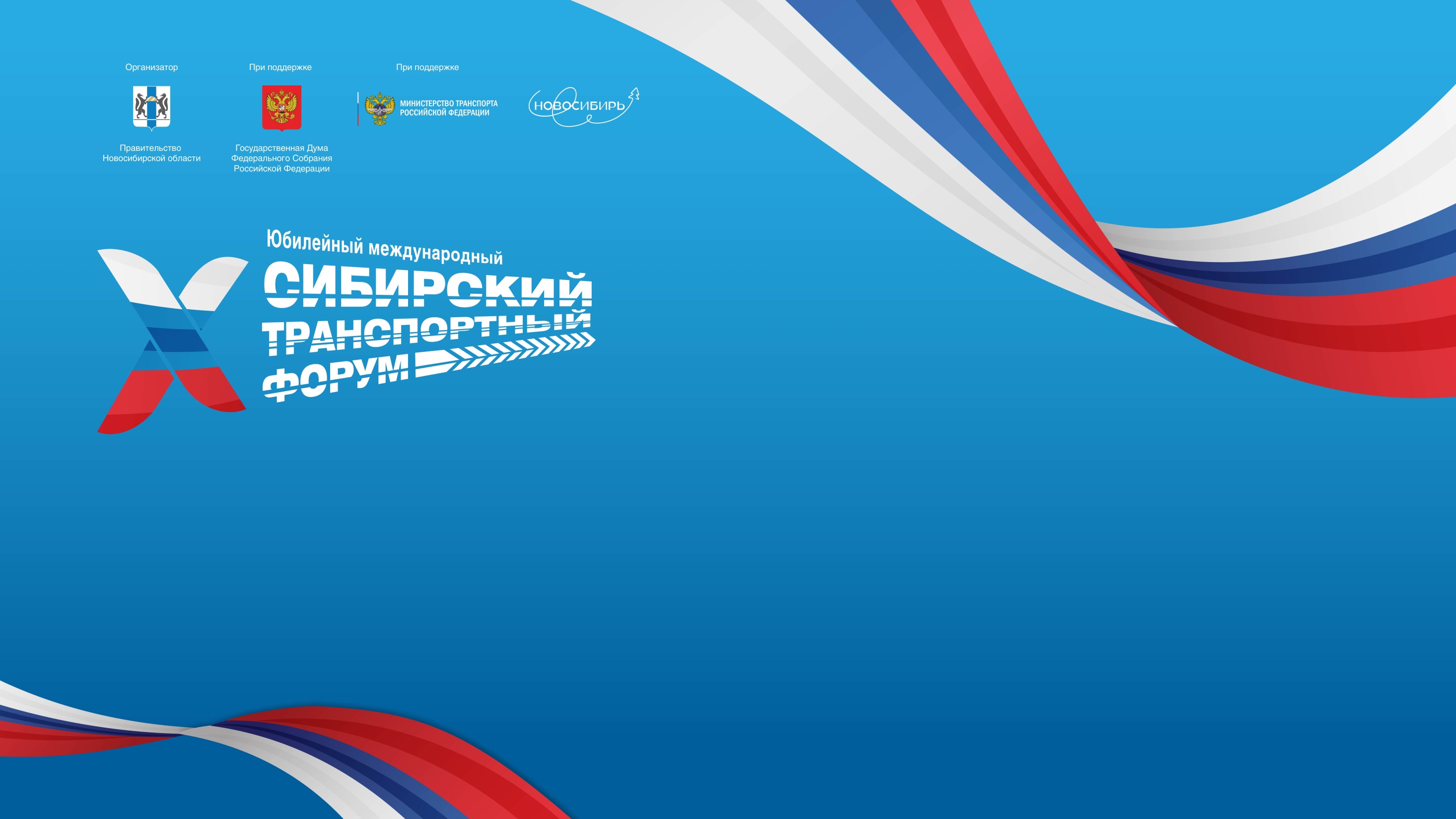 «О состоянии законности  и практике прокурорского надзора за исполнением требований законодательства в сфере обеспечения транспортной безопасности»
Куликов Иван Андреевич – старший прокурор отдела по надзору за соблюдением прав предпринимателей прокуратуры Новосибирской области
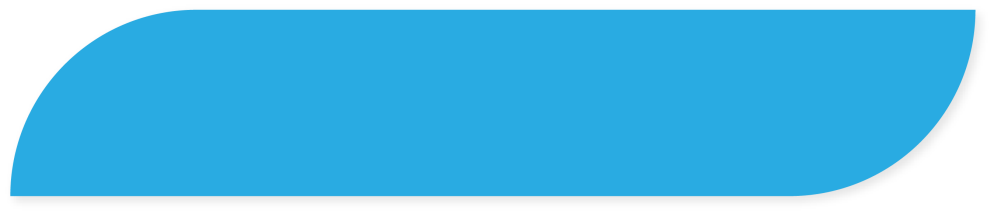 29 июня 2023
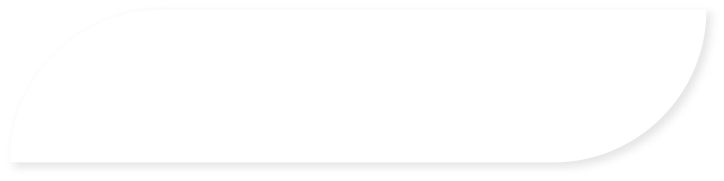 г. Новосибирск